Gathering and documenting archival repository location data
Eira Tansey, University of Cincinnati

(co-authored with Ben Goldman, Penn State University 
Whitney Ray, State Archives of North Carolina)

August 14, 2018
Where this all started...
Which American archival repositories are exposed to the effects of climate change in the coming decades?
‹#›
Methods
Intersect 1232 archive locations with environmental data and plausible climate change scenarios
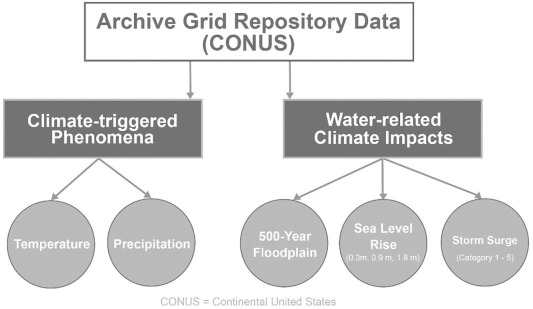 ‹#›
Major Findings
30 locations within a 500-year floodplain
18 coastal locations that would likely be inundated by 1.8-meter (6 feet) sea level rise
84 coastal locations that would likely be inundated by a current category 4 storm surge event if it were a “direct hit” to their coastline
219 coastal locations were found to be at some risk of inundation from the combined effects of future sea-level rise and storm surge
92 locations may experience a 10-degree or greater annual temperature change by 2100
‹#›
But wait, there’s more!
We have work to do: disaster preparedness, assessment, cooperation, advocacy1
We need more complete data on our repository locations to inform future efforts


Mazurczyk, T., Piekielek, N., Tansey, E. & Goldman, B. (2018). American Archives and Climate Change: Risks and Adaptation. Climate Risk Management, 20(111-125). https://doi.org/10.1080/01576895.2015.1136226
Goals
Where’s the rest of the (Repo)Data?
Archives don’t have anything comparable to IMLS’s Museum Universe Data File1
ArchiveGrid data is primarily institutions that have the resources to create and share finding aids online (i.e., well-resourced institutions)

Institute of Museum and Library Services (2015). Museum universe data file FY 2015 Q3 [Data file]. Retrieved from https://data.imls.gov/Museum-Universe-Data-File/Museum-Universe-Data-File-FY-2015-Q3/ku5e-zr2b?_ga=2.19491390.766890092.1524521732-825039837.1524521732
Goals
Goals
Create comprehensive dataset of archival repositories in the United States
Categorize archival repositories by address and type
Share the data in open, reusable format
Methods
Methods: Data Gathering
51 SHRABs and/or State Archives
11 regional archives orgs
7 national archives orgs
46 state-level archives associations
30 metropolitan archives groups
2 individual repositories
4 others
[Speaker Notes: 36+46+7+11+51]
Findings
Findings: Limitations
Existing data sources
Data quality was highly variable
Categorization
Is it an archive?
Subject of material, institutional control
Potential over-representation of some categories
All Gulf Coast repositories
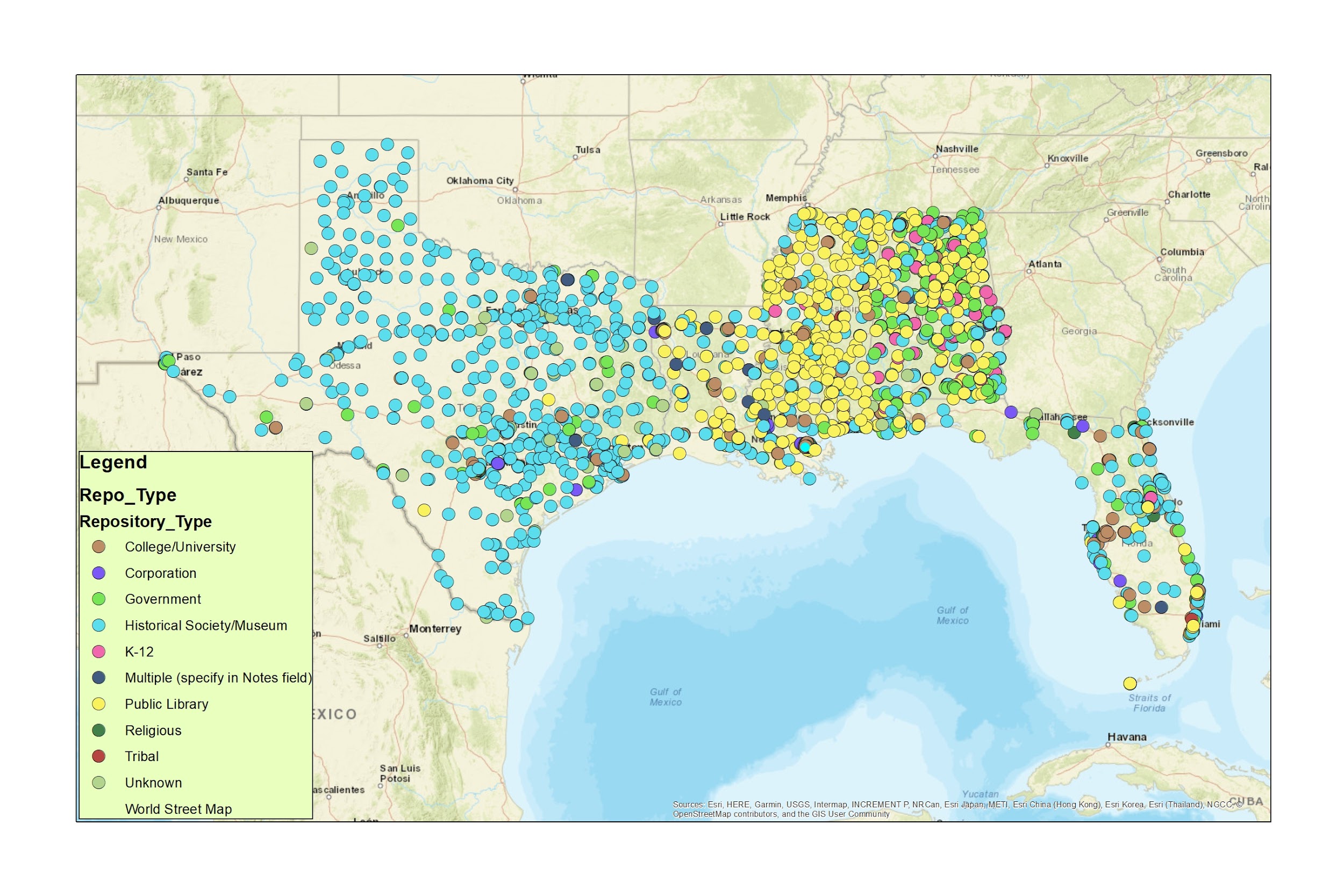 What’s Next
Currently 25,000 available data points for 35 states plus Washington DC
More states will come online later this year
Significant potential reuse for this data
Accessing the data: https://github.com/tanseyem/RepoData 
Stewardship of this data for the future is TBD
If you use it, we’d love to hear from you! 
Contact eira.tansey@uc.edu